Уголок по безопасности«Юный пешеход»МКДОУ-детский сад №1 п. Алексеевск
Автор: Зарубина Анна Николаевна
Старшая группа №1
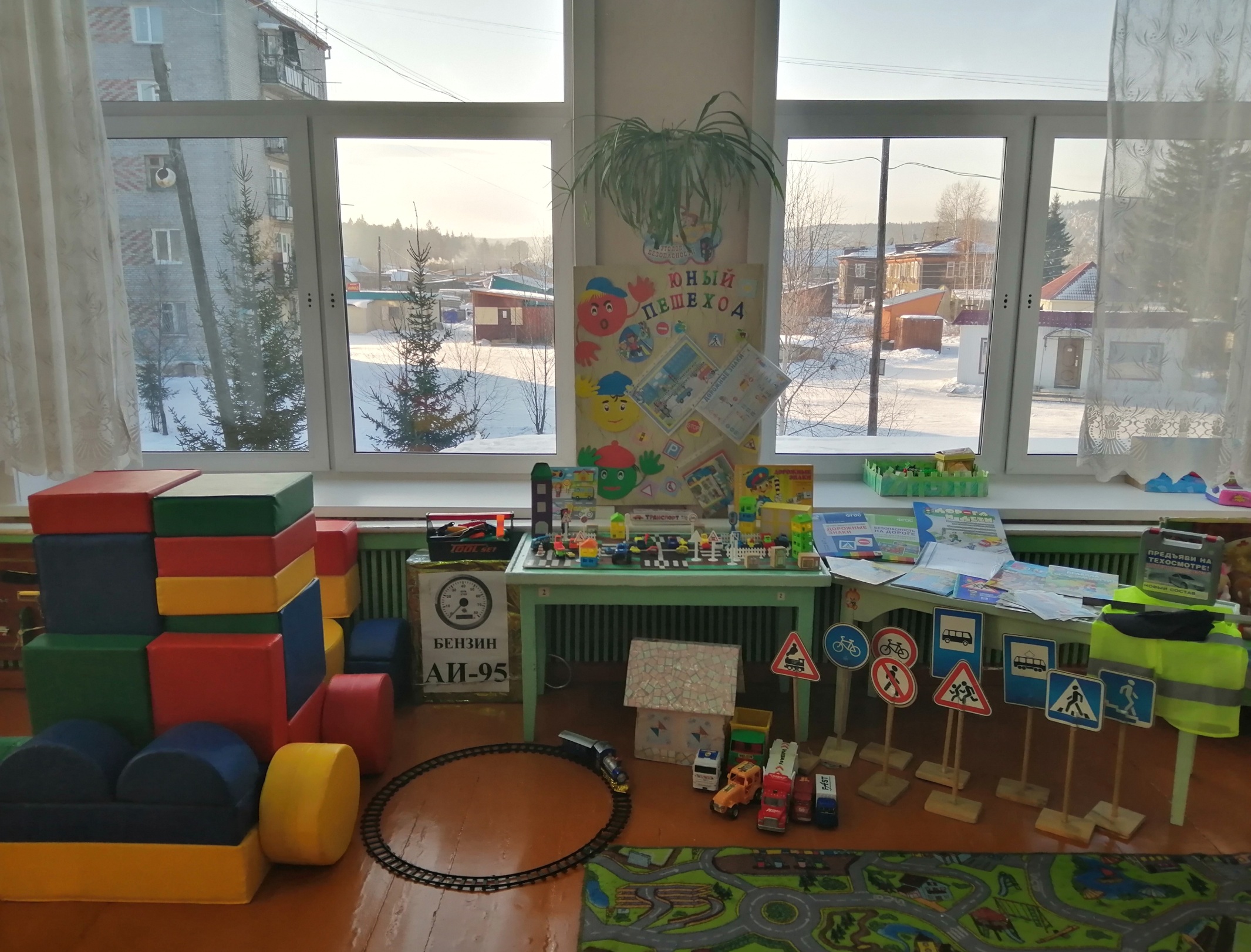 Очень важный и нужный в группе сектор, рассказывающий о безопасности дорожного движения - это уголок ПДД. 
Перечень оборудования

                         1.Макет дороги – перекресток.
                          2.Пластиковые, деревянные  знаки дорожного движения  
                          3. Напольные дорожные знаки, светофор.
                           4. Машины разных размеров и назначения.
                           5. Иллюстрации с изображением транспортных средств.
                           6.Дидактические и развивающие игры.
              7.Атрибуты к сюжетно – ролевым играм , подвижным играм (разноцветные рули,    автозаправка, инструменты, накидки с изображением  транспортных средств, флаги, жезл регулировщика ДД, костюм инспектора  ДПС)
                            8. Железная дорога.
                             9. Художественная литература  по  правилам дорожного движения и правилам поведения на дорогах
                            10. Паззлы , разрезные картинки (дорожные знаки).
                             11. Палас с изображение дорог города
                              12. Строительный материал, пластмассовый конструктор.
                               13. Мягкие модули.
                                14. Домики (из картона, пластмассовые, деревянные)
                                 15. Деревянные и пластмассовые человечки (куклы)
Дети с удовольствием играют в уголке правил дорожного движения.
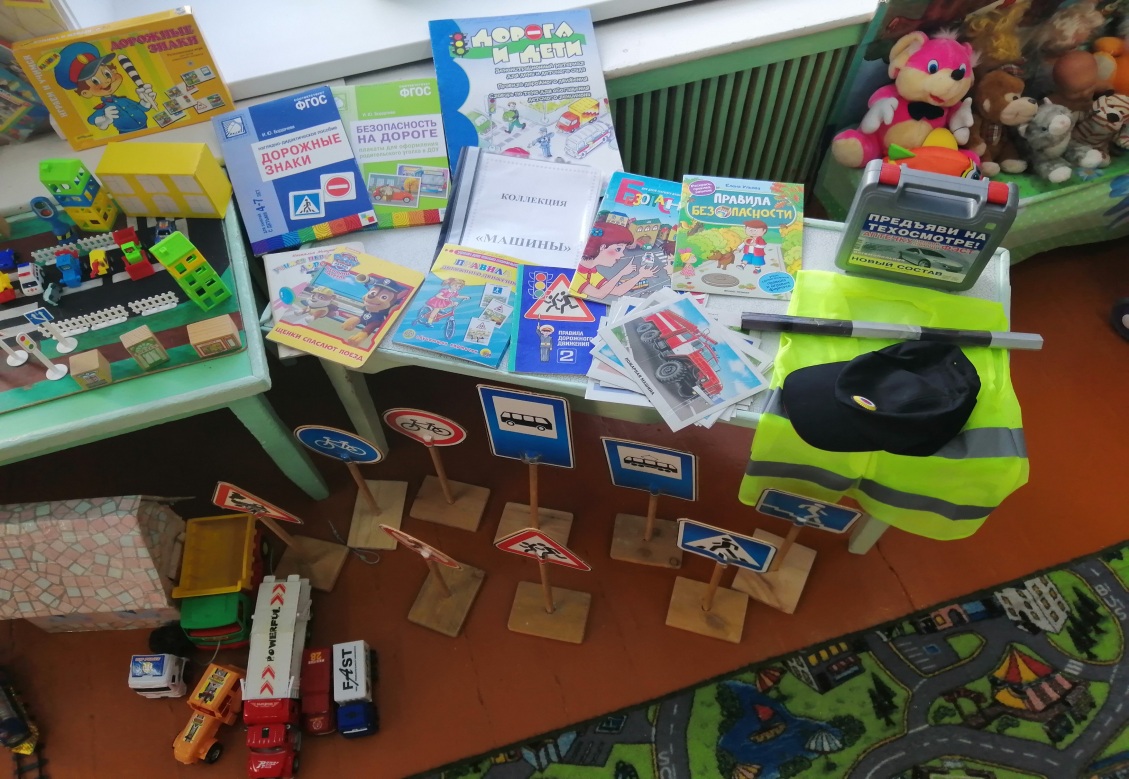 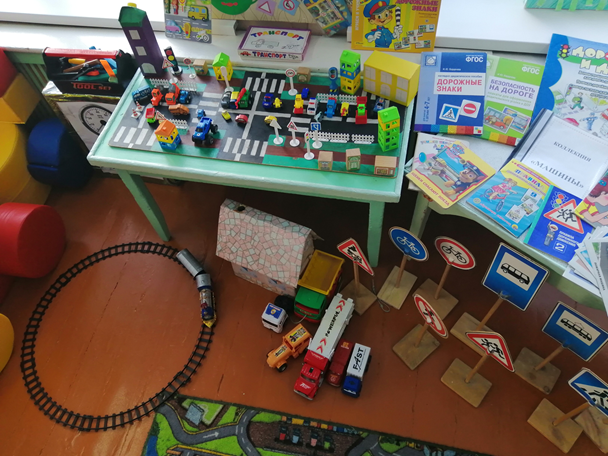 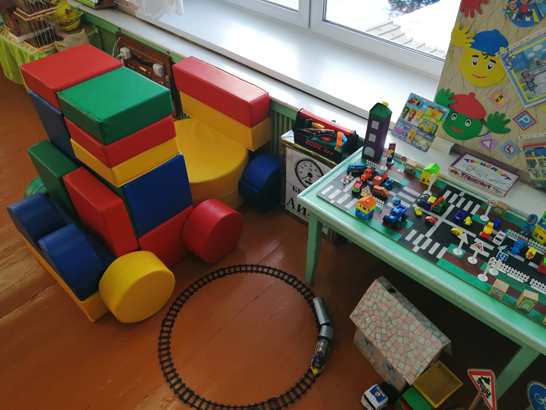 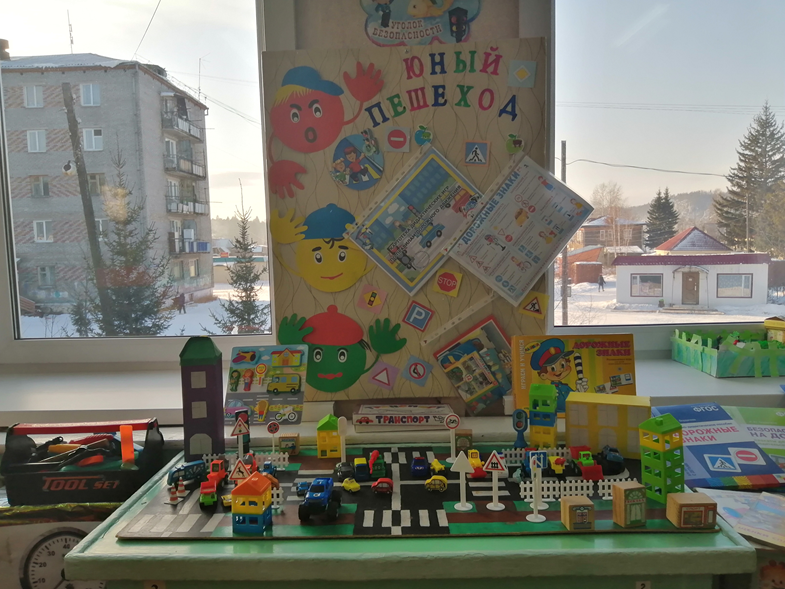 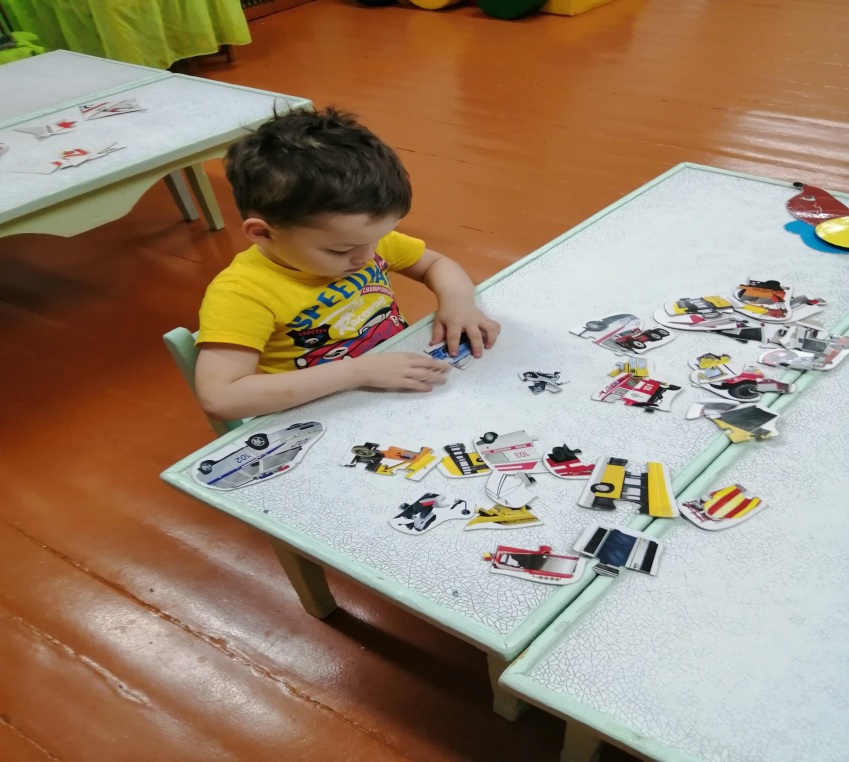 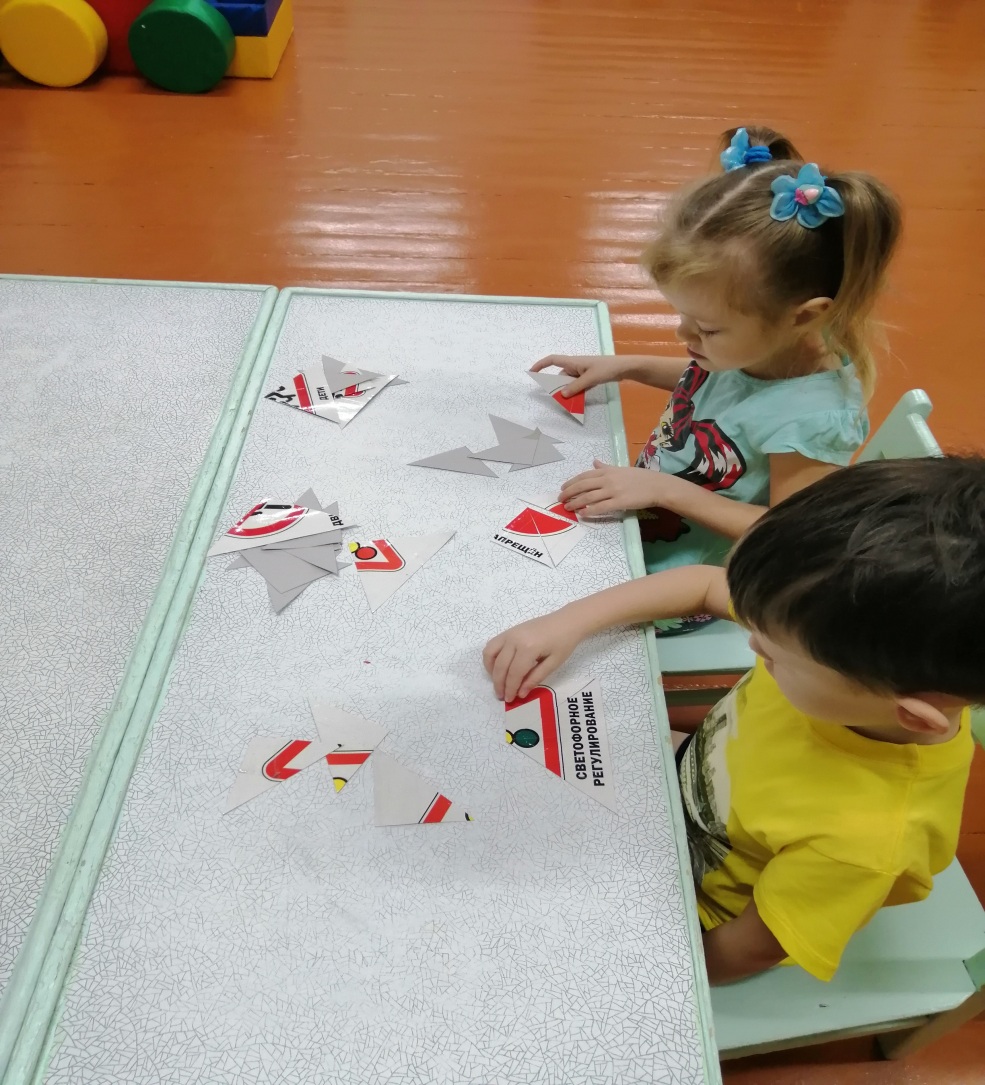 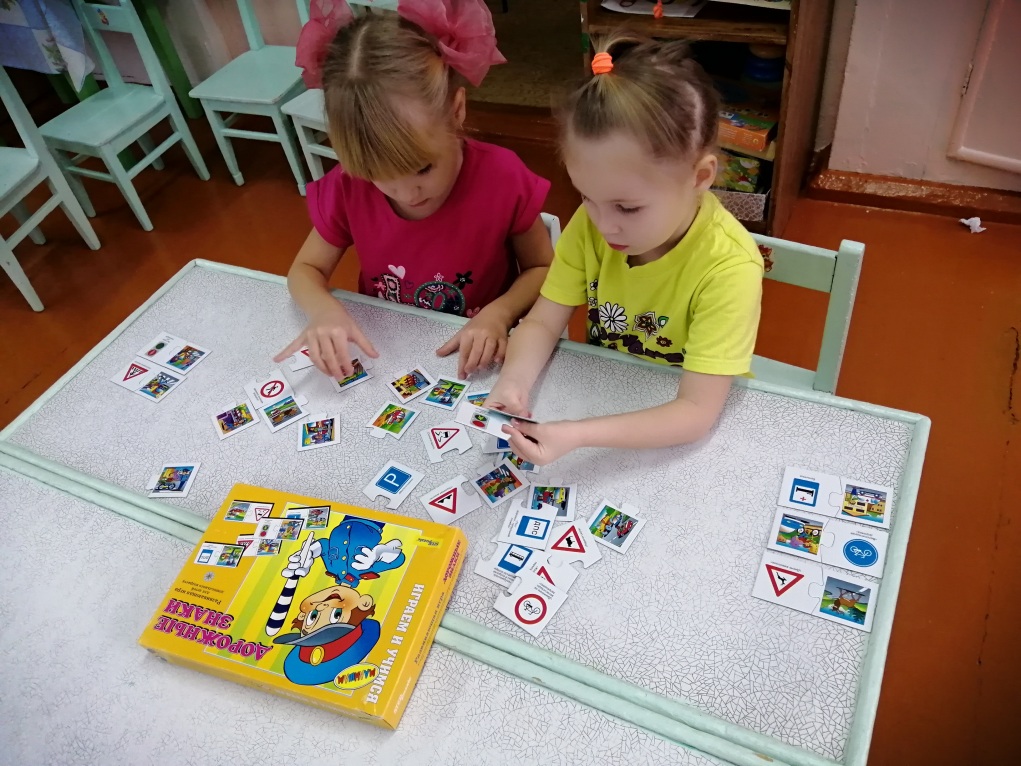 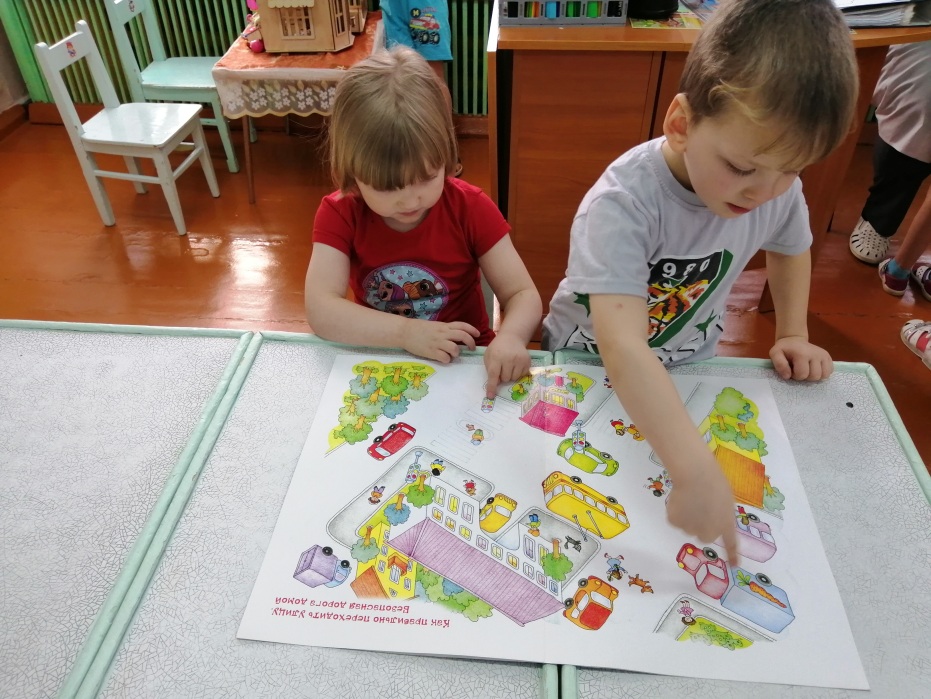 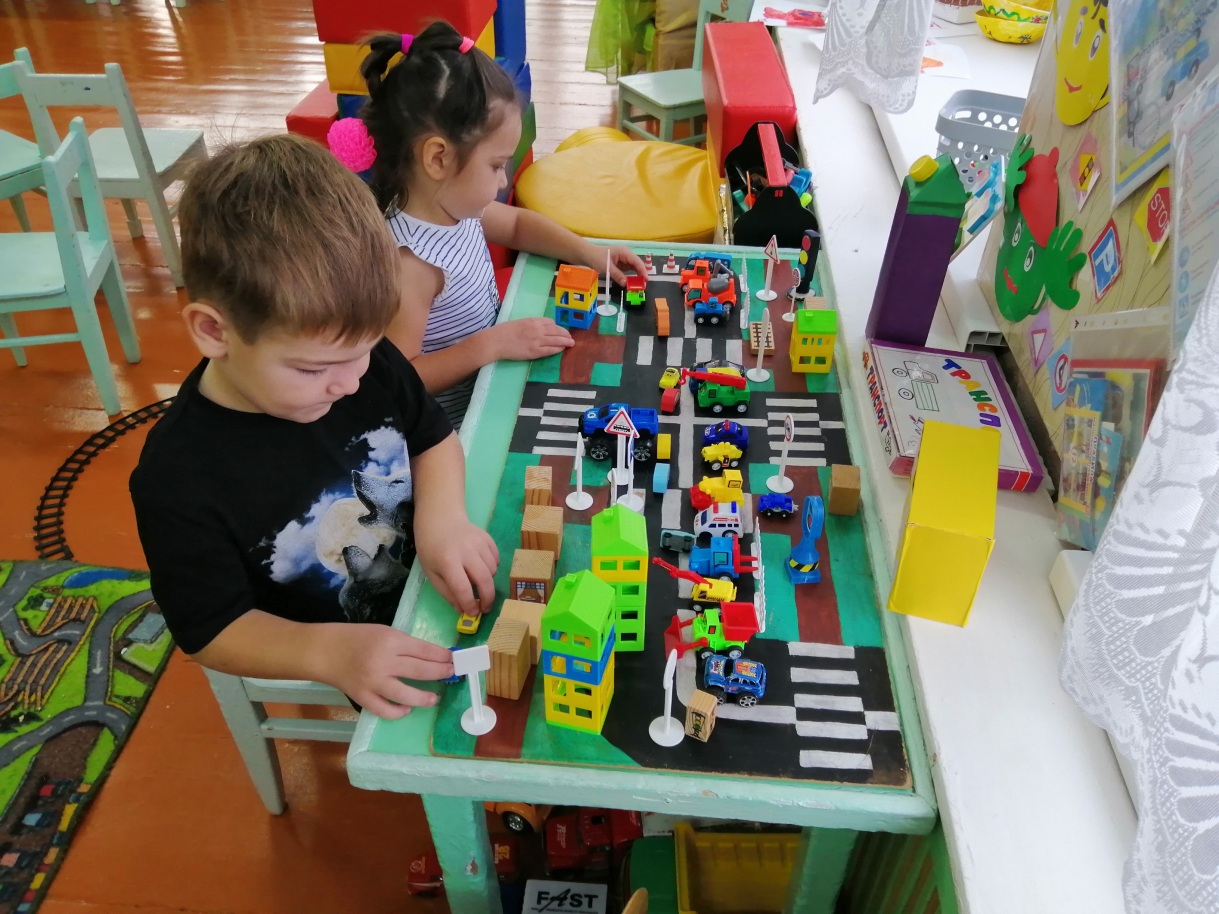 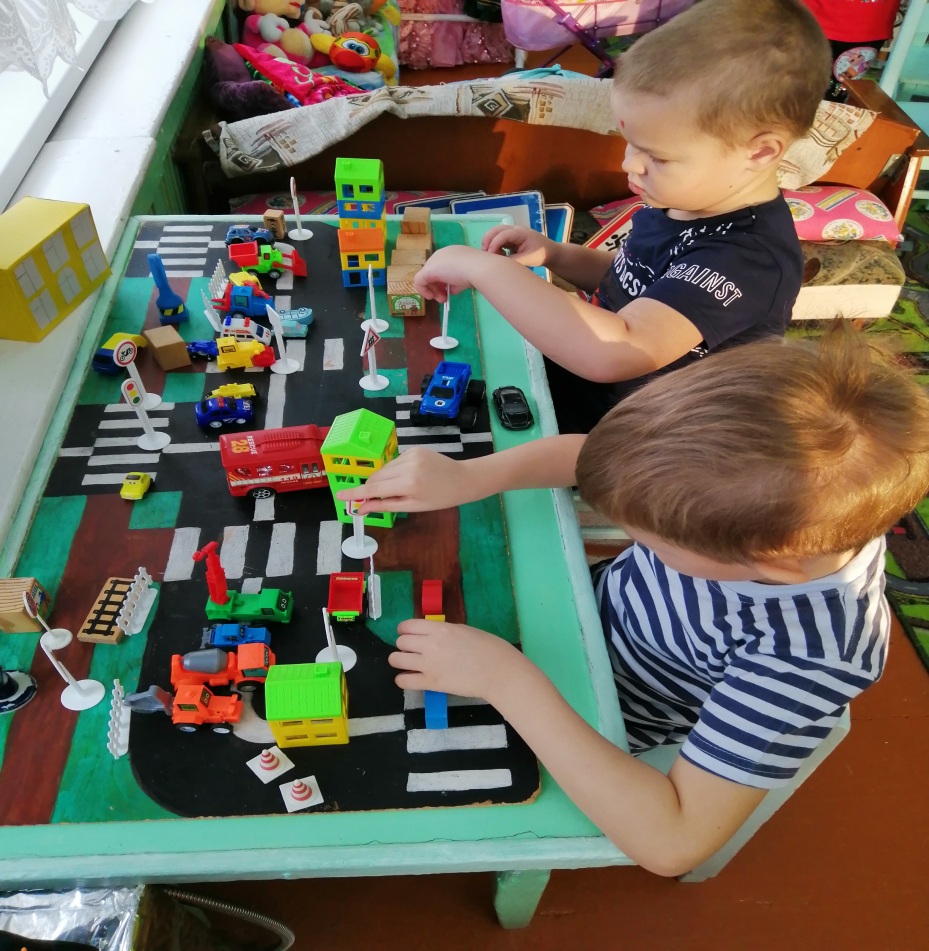 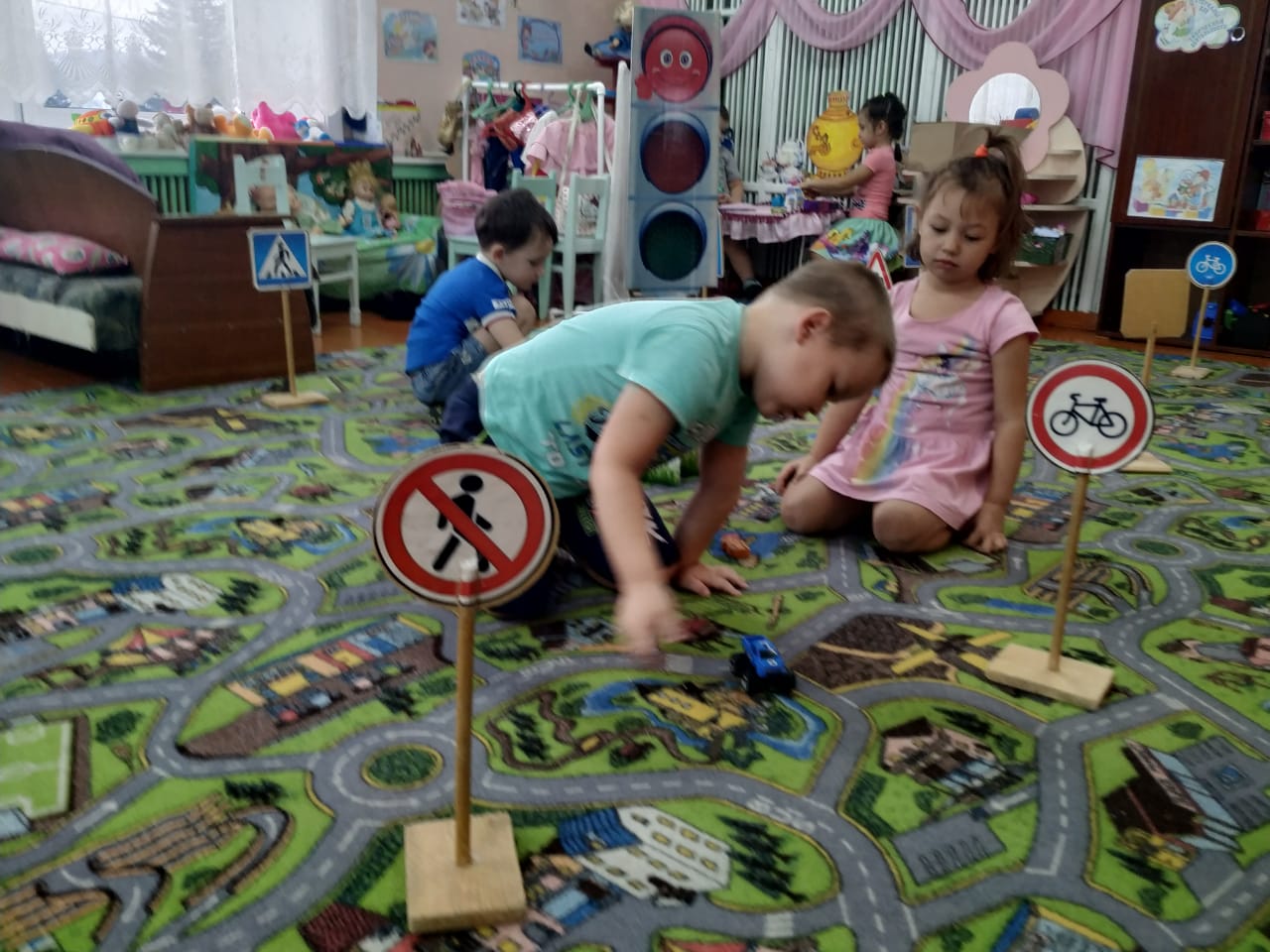 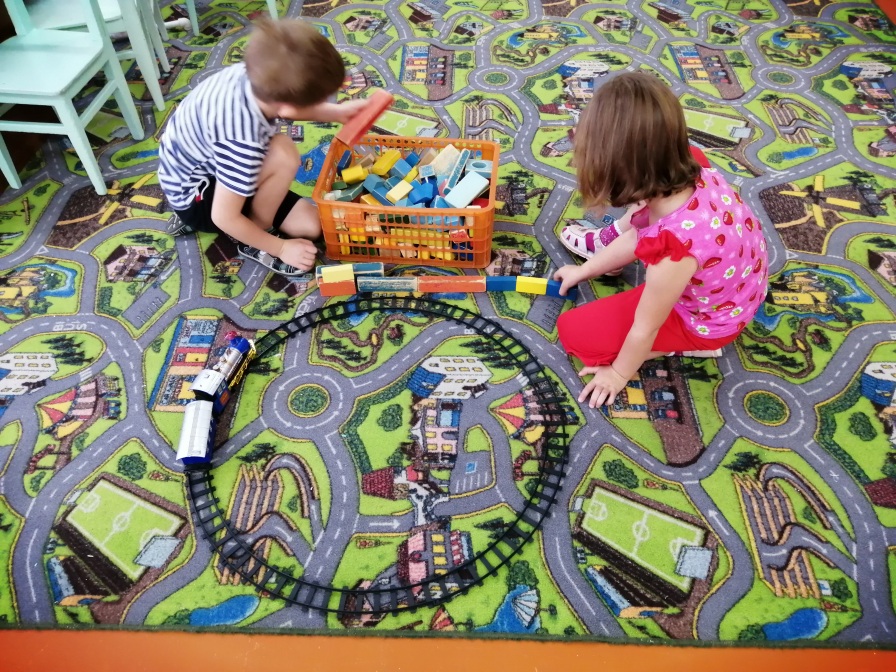 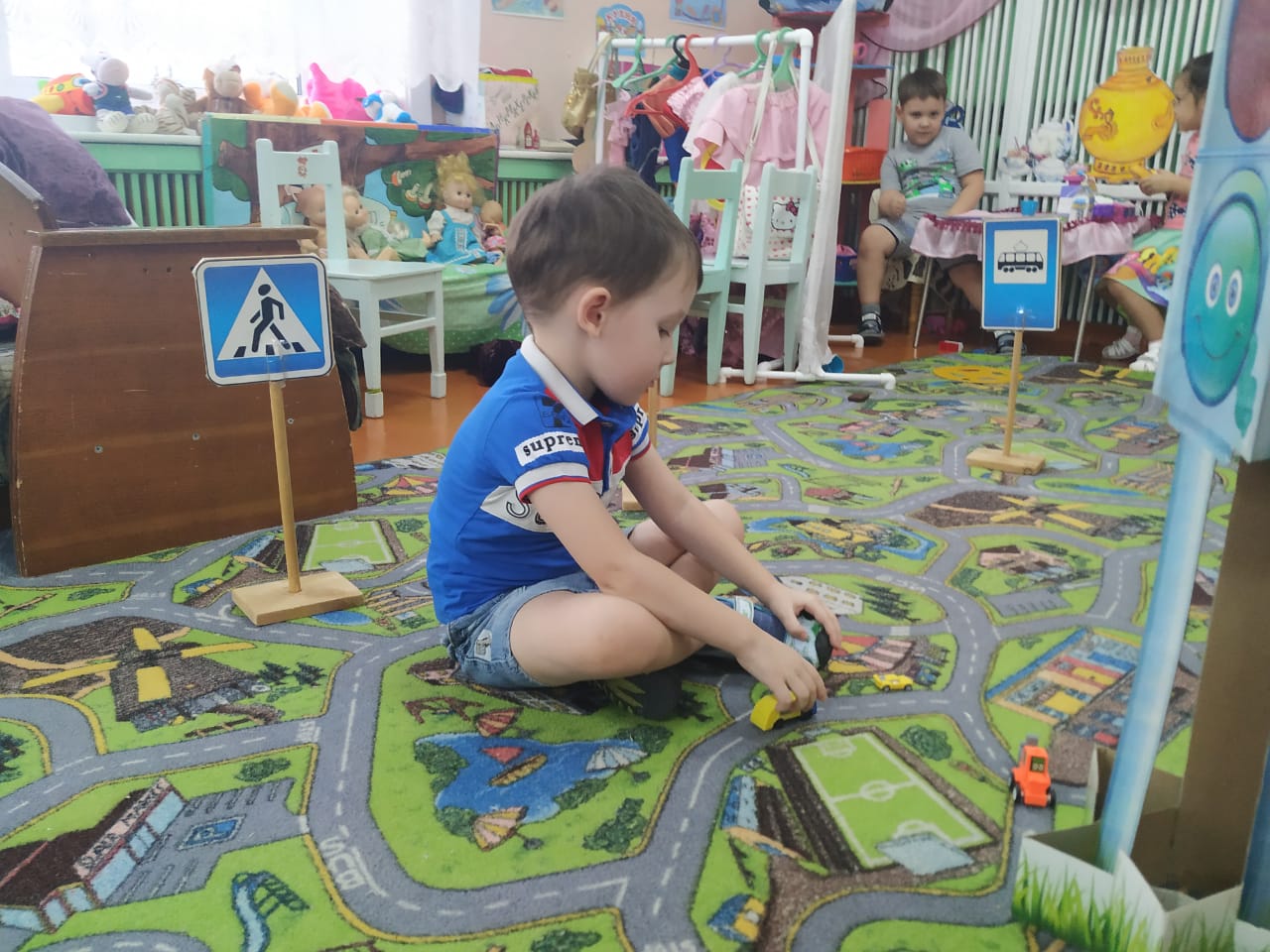 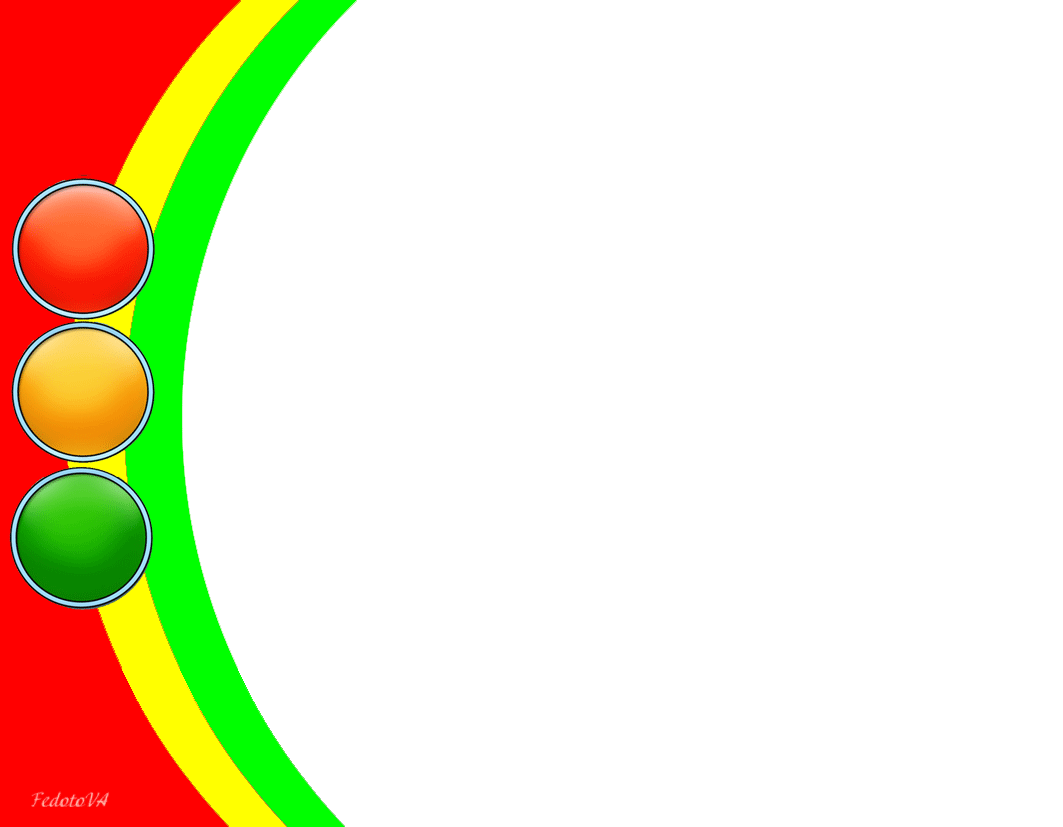 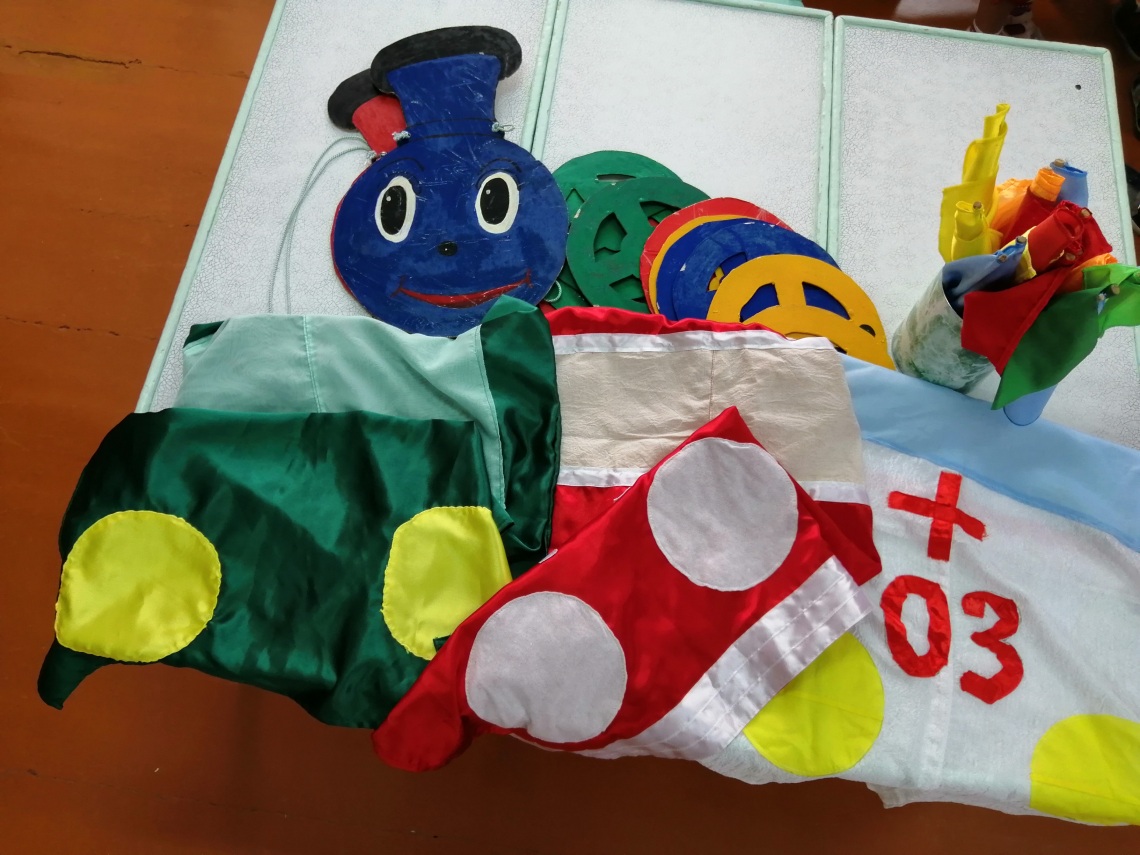 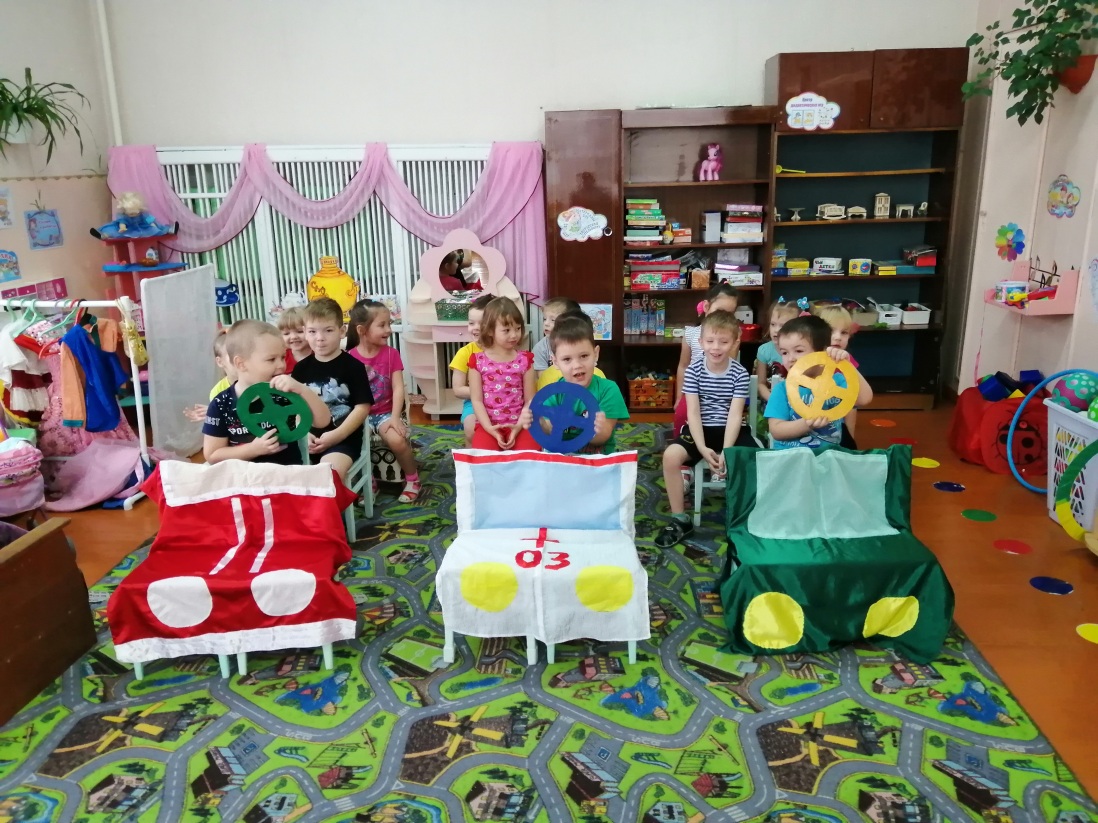 Игровая деятельность – ведущая  в жизни дошкольника. Для этого имеются :  дидактические игры «  «Собери светофор», «Играй да смекай», «Найди такой знак», и т.д
В группе  имеется информационный стенд  для родителей «Азбука безопасности»: где размещены: рекомендации и советы по вопросам обучения детей безопасному поведению на дорогах.
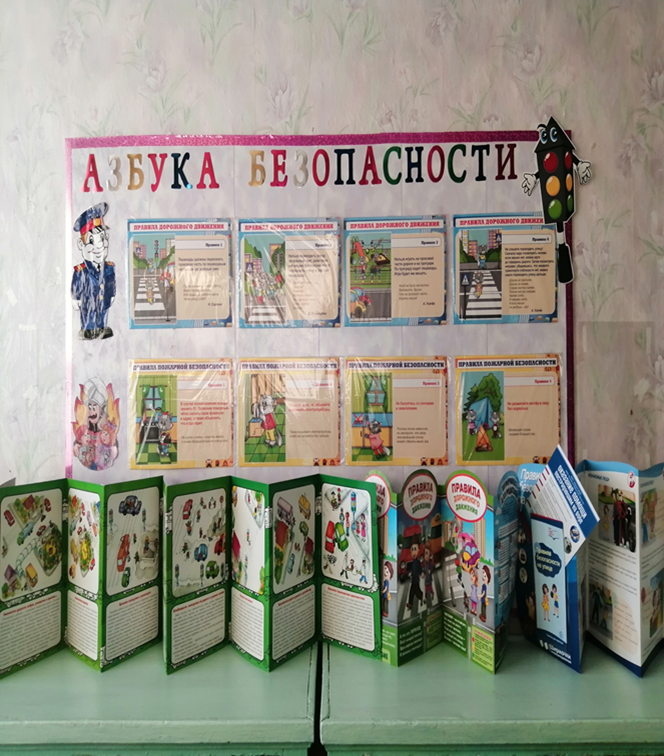 МЫ В ОТВЕТЕ ЗА НАШИХ ДЕТЕЙ!
СПАСИБО ЗА ВНИМАНИЕ!